YÜKSEKÖĞRETİM KURULU BAŞKANLIĞI
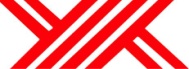 2547 SAYILI KANUNUN 36 NCI MADDESİNİN ALTINCI FIKRASI UYARINCA SÖZLEŞMELİ ÖĞRETİM ÜYESİ ÇALIŞTIRMA
Kamu kurum ve kuruluşlarının ve vakıflara ait olanlar da dâhil olmak üzere yükseköğretim kurumlarının kadro ve pozisyonlarında bulunmayan profesör ve doçentler, devlet üniversitelerinin tıp ve diş hekimliği fakültelerinin ihtiyaç duyulan alanlarında teorik ve uygulamalı eğitim ve öğretim ile araştırma faaliyetlerinde bulunmak ve bu faaliyetlerin gerektirdiği işleri yapmak üzere diğer kanunların sözleşmeli personel çalıştırılmasına ilişkin hükümlerine tabi tutulmaksızın sözleşmeli öğretim üyesi olarak istihdam edilebilir.
2.05.2018
PERSONEL DAİRESİ BAŞKANLIĞI
YÜKSEKÖĞRETİM KURULU BAŞKANLIĞI
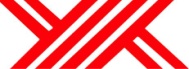 2547 SAYILI KANUNUN 36 NCI MADDESİNİN ALTINCI FIKRASI UYARINCA SÖZLEŞMELİ ÖĞRETİM ÜYESİ ÇALIŞTIRMA
Sözleşmeli öğretim üyelerine, yapacakları faaliyetin niteliğine göre devamlı statüde çalışan profesör ve doçentler için 2914 sayılı Kanunun 11 inci maddesinin dördüncü fıkrası ile unvanlar itibarıyla belirlenen ek ders ücretlerinin on katına kadar saatlik sözleşme ücreti ödenebilir.	

Özellik arz eden faaliyetler için, Maliye Bakanlığının uygun görüşü üzerine Yükseköğretim Kurulu kararıyla 2914 sayılı Kanunun 11 inci maddesinin dördüncü fıkrası ile unvanlar itibarıyla belirlenen ek ders ücretlerinin on beş katına kadar saatlik sözleşme ücreti ödenebilir.
2.05.2018
PERSONEL DAİRESİ BAŞKANLIĞI
YÜKSEKÖĞRETİM KURULU BAŞKANLIĞI
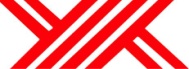 2547 SAYILI KANUNUN 36 NCI MADDESİNİN ALTINCI FIKRASI UYARINCA SÖZLEŞMELİ ÖĞRETİM ÜYESİ ÇALIŞTIRMA
Sözleşmeli olarak istihdam edilecek profesör ve doçent sayısı, ilgili tıp ve diş hekimliği fakültelerinde devamlı statüde çalışan öğretim üyesi sayısının yüzde 5’inden fazla olamaz. 1/3/2006 tarihinden sonra kurulan üniversiteler, bu oranlara tabi olmaksızın beş kişiye kadar sözleşmeli öğretim üyesi istihdam edebilir.

 Sözleşmeli profesör ve doçentlere ödenecek sözleşme ücretinin yıllık toplam tutarı, üniversitenin özel bütçesinde ilgili yılda personel giderleri için öngörülen başlangıç ödeneğinin toplam tutarının yüzde 1’ini hiçbir şekilde geçemez; ancak, ilgili üniversitenin teklifi ve Yükseköğretim Kurulunun uygun görüşü üzerine Maliye Bakanlığınca bu oran bir katına kadar artırılabilir ve bu şekilde artırılan tutar ilgili üniversitenin döner sermaye bütçesinden karşılanır.
2.05.2018
PERSONEL DAİRESİ BAŞKANLIĞI
YÜKSEKÖĞRETİM KURULU BAŞKANLIĞI
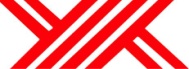 2547 SAYILI KANUNUN 36 NCI MADDESİNİN ALTINCI FIKRASI UYARINCA SÖZLEŞMELİ ÖĞRETİM ÜYESİ ÇALIŞTIRMA
Sözleşmeler, aylık çalışma süresi seksen saati geçmemek üzere bir yıla kadar yapılabilir.

Süresi iki ayı geçmeyen sözleşmeler üniversite yönetim kurulunun kararıyla yapılır ve yapılan sözleşmelerin içeriği ve gerekçesi hakkında yedi gün içinde Yükseköğretim Kuruluna bilgi verilir. 

İki aydan daha uzun süreli sözleşmeler, üniversite yönetim kurulunun kararı ve Yükseköğretim Kurulunun izniyle yapılır. Aynı hizmet için iki aydan sonra yapılacak müteakip sözleşmeler de Yükseköğretim Kurulunun iznine tabidir.
2.05.2018
PERSONEL DAİRESİ BAŞKANLIĞI
YÜKSEKÖĞRETİM KURULU BAŞKANLIĞI
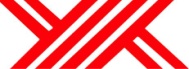 2547 SAYILI KANUNUN 36 NCI MADDESİNİN ALTINCI FIKRASI UYARINCA SÖZLEŞMELİ ÖĞRETİM ÜYESİ ÇALIŞTIRMA
Sözleşmeli öğretim üyelerine, bu fıkra uyarınca yapılacak ödeme dışında 58 inci maddede öngörülen ek ödeme dâhil olmak üzere herhangi bir ad altında ödeme yapılamaz.

Sözleşmeli öğretim üyeleri; rektör, dekan, enstitü, yüksekokul, uygulama ve araştırma merkezi müdürü, senato, yönetim kurulu ve kurul üyesi, bölüm başkanı, anabilim ve bilim dalı başkanı ve başhekim olamaz; bunların yardımcılıklarında bulunamaz ve benzeri idari görev alamaz; akademik birim yöneticiliği seçimlerinde oy kullanamaz.
2.05.2018
PERSONEL DAİRESİ BAŞKANLIĞI